Классификация текстильных волокон.
Текстильные волокна – это волокна, которые используют для изготовления пряжи, ниток, тканей и других текстильных изделий.
Текстильные волокна
натуральные
химические
искусственные
синтетические
Растительного происхождения
Животного  происхождения
вискозные
хлопок
шерсть
капрон
лен
шелк
лавсан
ацетатные
джут
нитрон
хлорин
кенаф
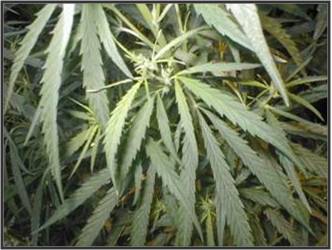 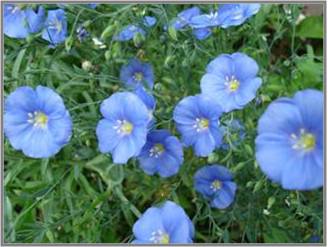 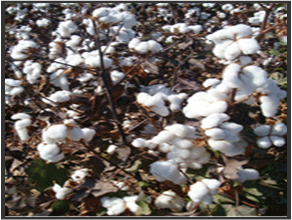 Натуральные волокна образуются в природе без вмешательства человека
«Какого волокно, таково и полотно»
Хлопчатник

Лен

Джут
 
Кенаф
 
Конопля
Растения
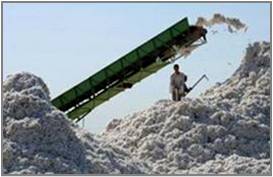 Хлопчатник
Хлопком называют волокна, покрывающие поверхность семян однолетнего растения хлопчатника, который произрастает в теплых южных странах. Длина волокна от 5 до 50 мм.
Волокна хлопка и его свойства.
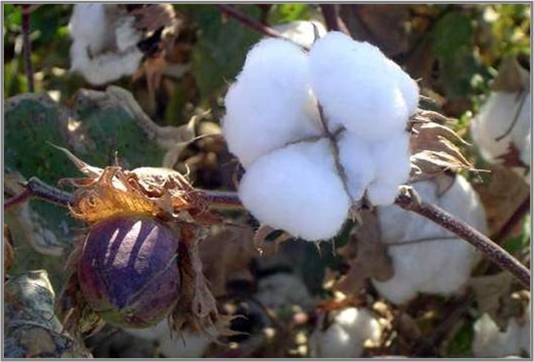 Длина волокна до 5 см.
Волокна мягкие, тонкие, пушистые.
Быстро впитывают влагу (хорошая гигроскопичность)
Быстро высыхают
Горят как бумага.
Под воздействием солнца теряют прочность.
Бытовые ткани для белья и одежды.

Трикотаж.

Нитки
 
Вата
 
Технические ткани
Использование волокон хлопчатника.
Ситец
Сатин
Бязь
Батист
Вельвет
фланель
Хлопчатобумажные ткани
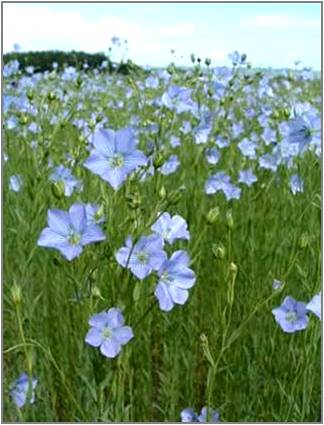 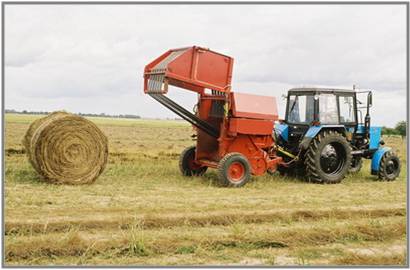 Лен
Однолетнее травянистое растение, которое дает льняное волокно. Волокно льна находится в стебле растения и может достигать 1 метра.
Волокна льна и его свойства
Длина волокна 35-90 мм.
Волокна прямые, жесткие, прочные.
Обладают характерным блеском.
Влагу впитывают сильнее чем хлопок (высокая гигроскопичность)
Стойкость к свету выше, чем у хлопка.
Бельевые и платьевые ткани.
Технические ткани 
Тарные ткани
Веревки
Использование льняного волокна
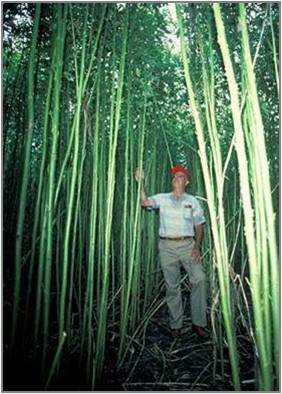 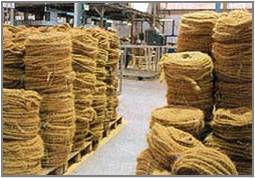 Кенаф
Возделывается в основном в Индии, Китае, Иране, Узбекистане.
Волокна кенафа отличаются высокой гигроскопичностью и прочностью. Из него изготавливают мешковину, брезент, шпагат.
Волокна кенафа
Грубые, жесткие.
Очень прочные
Высокая гигроскопичность
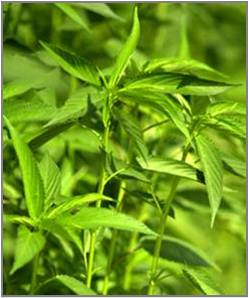 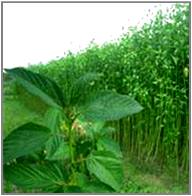 Джут
Возделывается в тропических районах  Азии, Африки, Америки,  и Австралии. Волокна джута используют для изготовления технических, упаковочных, мебельных тканей и ковровых покрытий, в качестве утеплителя при строительных работах.
Волокна джута
Длина волокон 1,5 – 3,5 метров.
Грубые и жесткие
Достаточно прочные
Высокая гигроскопичность
. Волокна джута используют для изготовления технических, упаковочных, мебельных тканей и ковровых покрытий, в качестве утеплителя при строительных работах.
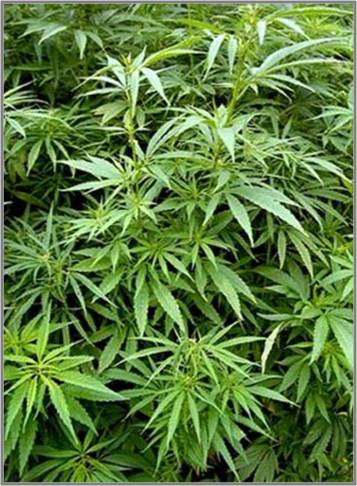 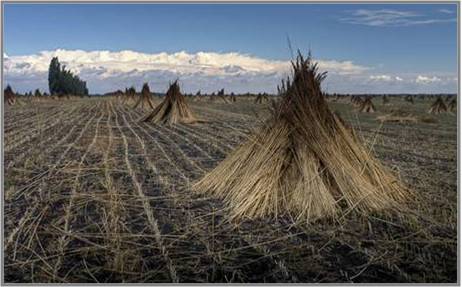 Конопля
Очень древняя культура, выращивается для получения волокна в России, Индии, Китае. Из стеблей конопли получают волокно (пеньку) из которой делают морские канаты, веревки, парусину.
Волокна конопли
Длина волокна до 5 метров 
Грубые
Очень прочные
Не портятся от сырости

Использование волокна конопли
Канатно-веревочные изделия
Брезент
Паруса
Одежда
Что называют волокном?
Какие волокна называют натуральными?
Назовите растения, которые человек использует для получения волокон?
Какую часть растения хлопчатник используют для получения волокна?
Какую часть растения лен используют для получения волокна?
Что называют гигроскопичностью?
Вопросы для повторения
Вид волокна
Отличительные признаки
по виду
На ощупь
хлопок
лен
Заполните таблицу в тетради